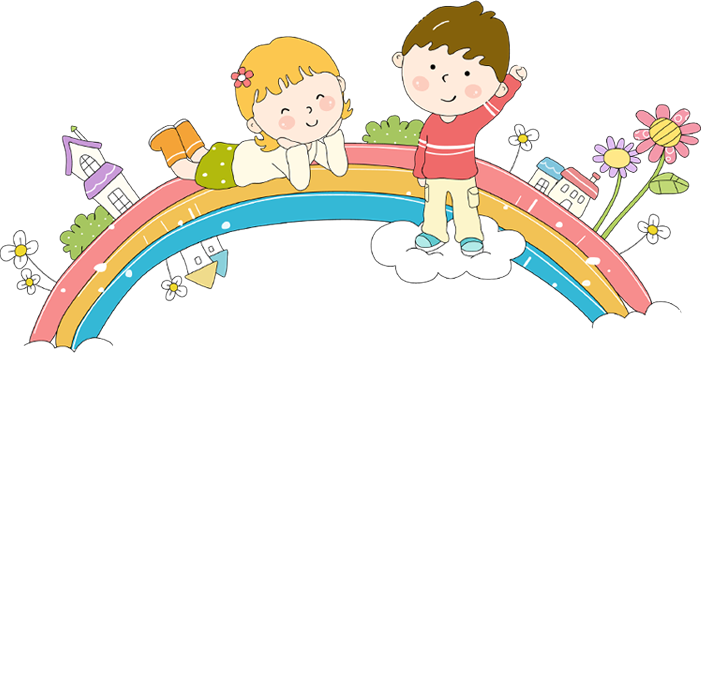 THỰC HÀNH TIẾNG VIỆT
KHỞI ĐỘNG
Câu 1. Ở tiết học trước, trong phần thực hành tiếng Việt, em đã được học các biện pháp tu từ nào? Hãy kể tên.
Câu 2. Hãy nối các từ ở cột A với các khái niệm ở cột B ở cho phù hợp
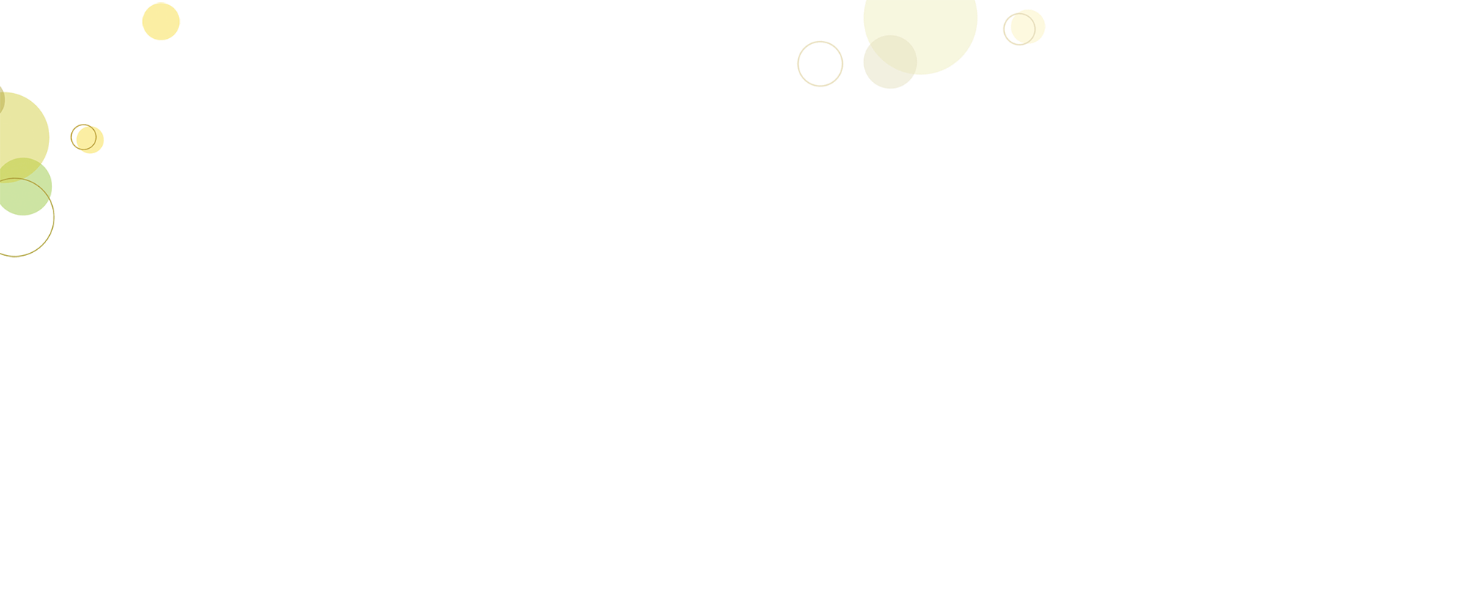 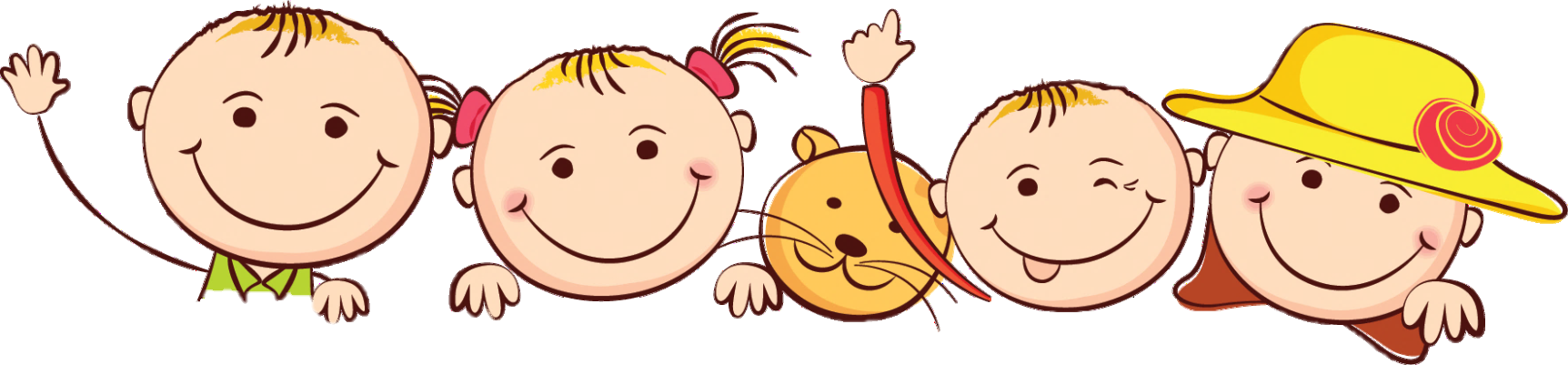 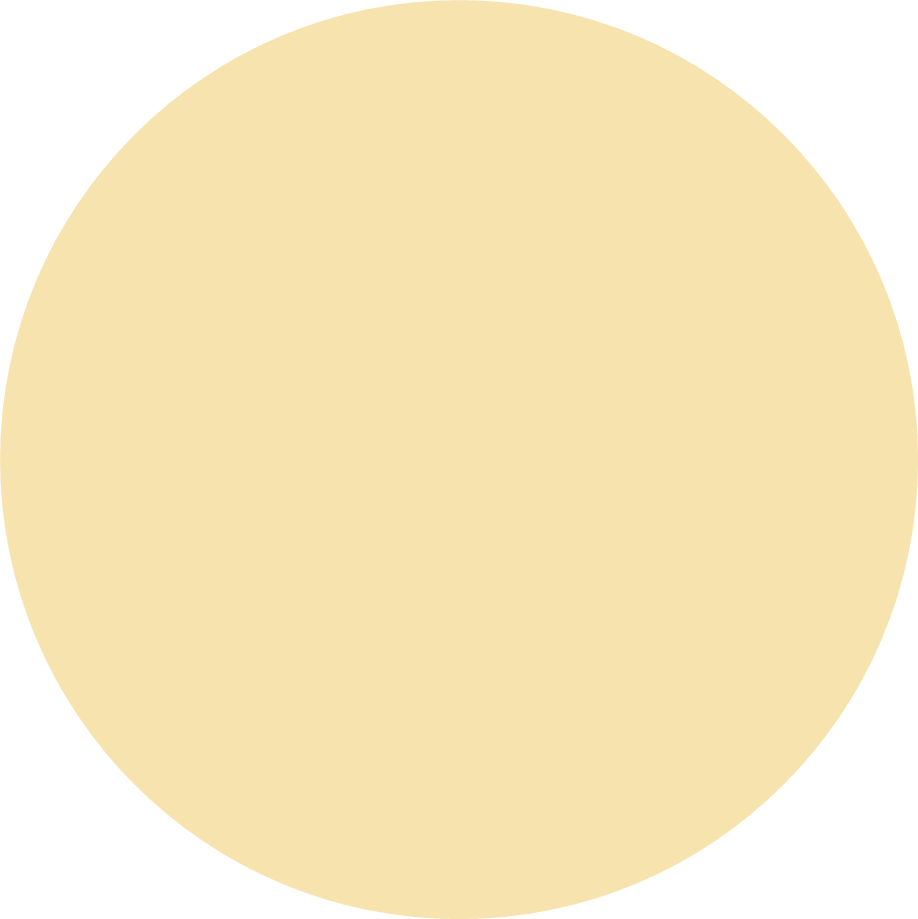 I. Hệ thống kiến thức